YEIMY ALEXANDRA LÒPEZ
MAYERLY DELGADO
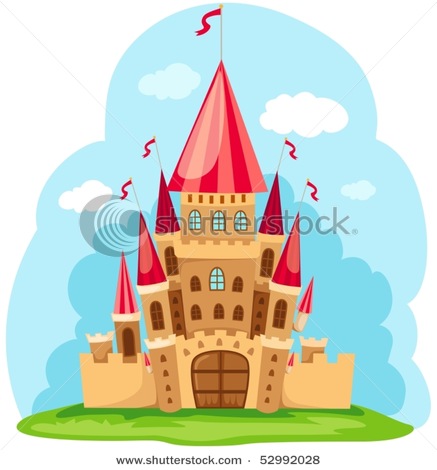 FAIRY TALES FOR KIDS
1.Fairy Tale stories are Fantastic Journies.2-Fairy Tales are a passing of culture.3-The most famous fairy tales where penned by people who's intention it was to bring about social and moral growth.